Social and Emotional Learning (SEL)
How We Look
2
[Speaker Notes: Review structure of SEL and role of SEL Coordinators.]
Objectives
Why SEL?
Identify Four behavior intervention “Look- Fors”
3
[Speaker Notes: Introduce SEL and the SEL Vision]
Why SEL
4
[Speaker Notes: Why we exist:  Discuss exclusionary practices in discipline by race, socio economic status and disability.

Secondary
Group		Percentage		OSS
AA		25%			49%
SES		75%			84%
Disability 	7%			18


(Elementary) 
Group
AA		25%			65%]
Your Early Success (Suspensions)
1,910
20%
1,516
5
[Speaker Notes: Suspension rate as of 9/16 has decreased 20% from this point in the 2015-2016 school year.]
What is an Intervention?
6
[Speaker Notes: Begin 15 minute teach session on what is an intervention.]
Venue versus Intervention
7
[Speaker Notes: Explain intervention versus venue analogy.  A venue is where you go, and intervention is what is done.

Checkin Check Out System.  Student checks in w/ a teacher, counselor at the beginning of each day to retrieve a goal sheet, encouragement and direction for the day, the student then checks in at the end of the day to reflect on the day.

Alternating between desired and non desired activties in order to give the student options through the school day while still completing all work. (venue)

Out of School Suspension (venue)

In School Suspension with no services (Venue)]
Look For #1:  Identify Problem Behavior
8
[Speaker Notes: Identify one problem behavior you have experienced this school year.]
Look For #1:  Identify Problem Behavior
Observable
Measureable
[Speaker Notes: Describe characteristics of a problem behavior.  A problem behavior is not a vague description of a behavior such as aggressive, violent or disrespectful.

Direct participants to handout.]
Intervention/Monitoring
Replacement
Behavior
Problem
Behavior
Reinforcer
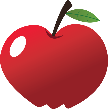 Signature feature of an intervention
Signature feature of an intervention
Signature feature of an intervention
[Speaker Notes: Direct participants to complete appropriate sections]
Top Five Problem Behaviors
Leaving without permission						123
Derogatory/ Abusive language					130
Dress code, chronic									162
Skipping, chronic										193
Fighting/Mutual Combat							261
Fail to adhere to directive							332
11
Look For #2:  Replacement Behaviors
12
[Speaker Notes: Teach replacement behavior is the desired behavior that we want to occur in replace of the problem behavior.]
Look For #2:  Replacement Behaviors
Observable
Measureable
“Dead Man’s Test”
Incompatible
Intervention/Monitoring
Replacement
Behavior
Problem
Behavior
Reinforcer
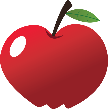 Signature feature of an intervention
Signature feature of an intervention
Signature feature of an intervention
[Speaker Notes: Direct participants to complete appropriate sections]
Look For #3:  Reinforcers
15
[Speaker Notes: Differentiate one down versus one up reinforcer]
Intervention/Monitoring
Replacement
Behavior
Problem
Behavior
Reinforcer
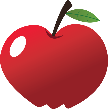 Signature feature of an intervention
Signature feature of an intervention
Signature feature of an intervention
[Speaker Notes: Direct participants to complete appropriate sections]
Look For #4:  Self-Monitoring
17
Look For #4:  Self-Monitoring
Elementary
Secondary
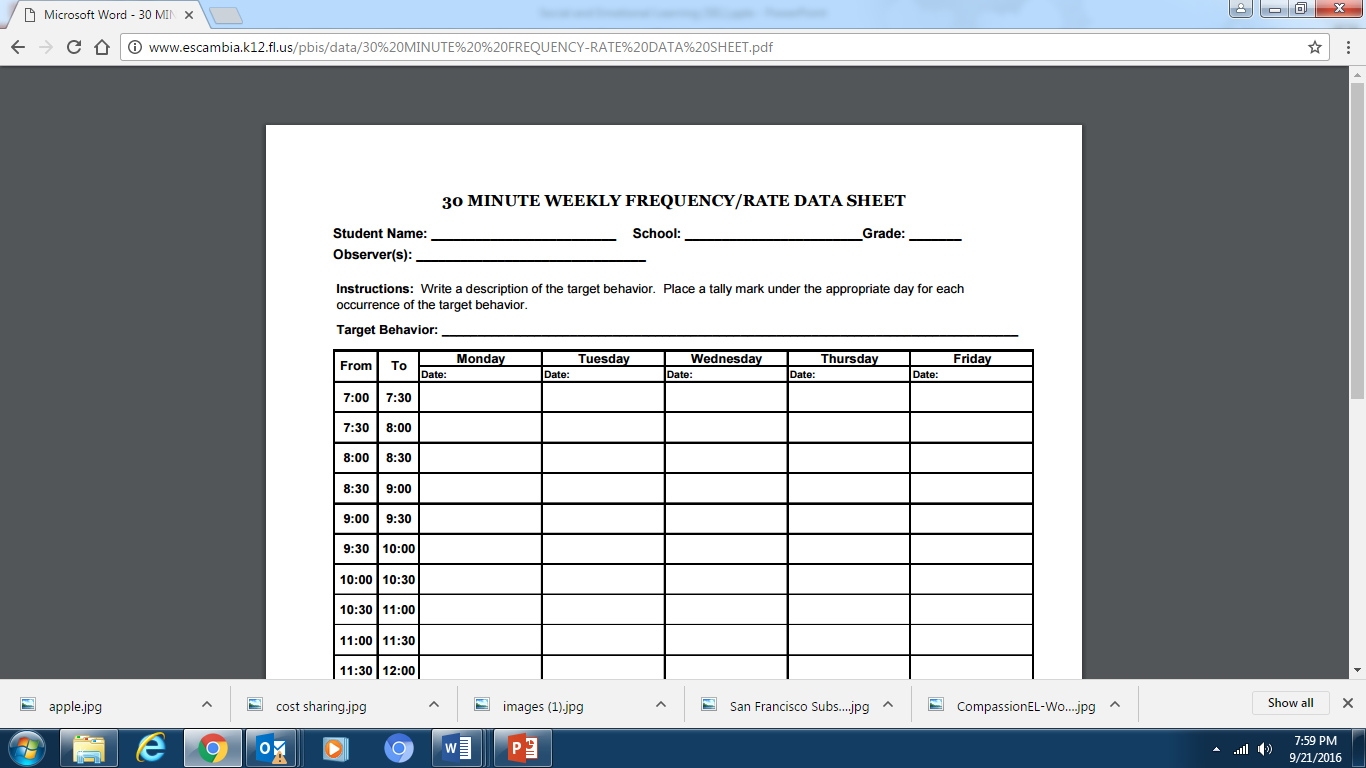 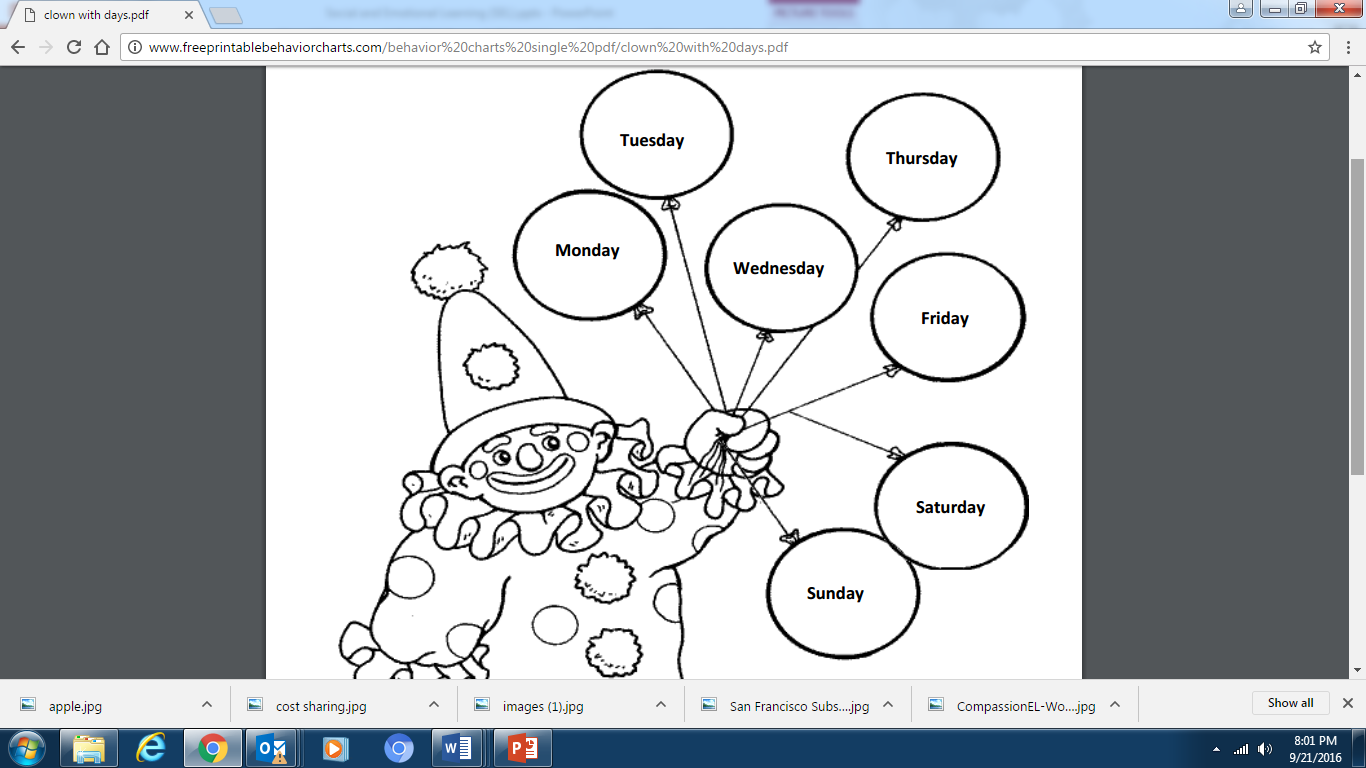 18
[Speaker Notes: Self Monitoring (Student center) but used by adminiserator to reinforce the teacher.  It is easy to miss what you are not look for.  If we are only looking for the behavior to fade or go away, we are going to miss the fact that progress is being made.

Make analogy to istation, WPM, Running record or lexiles.]
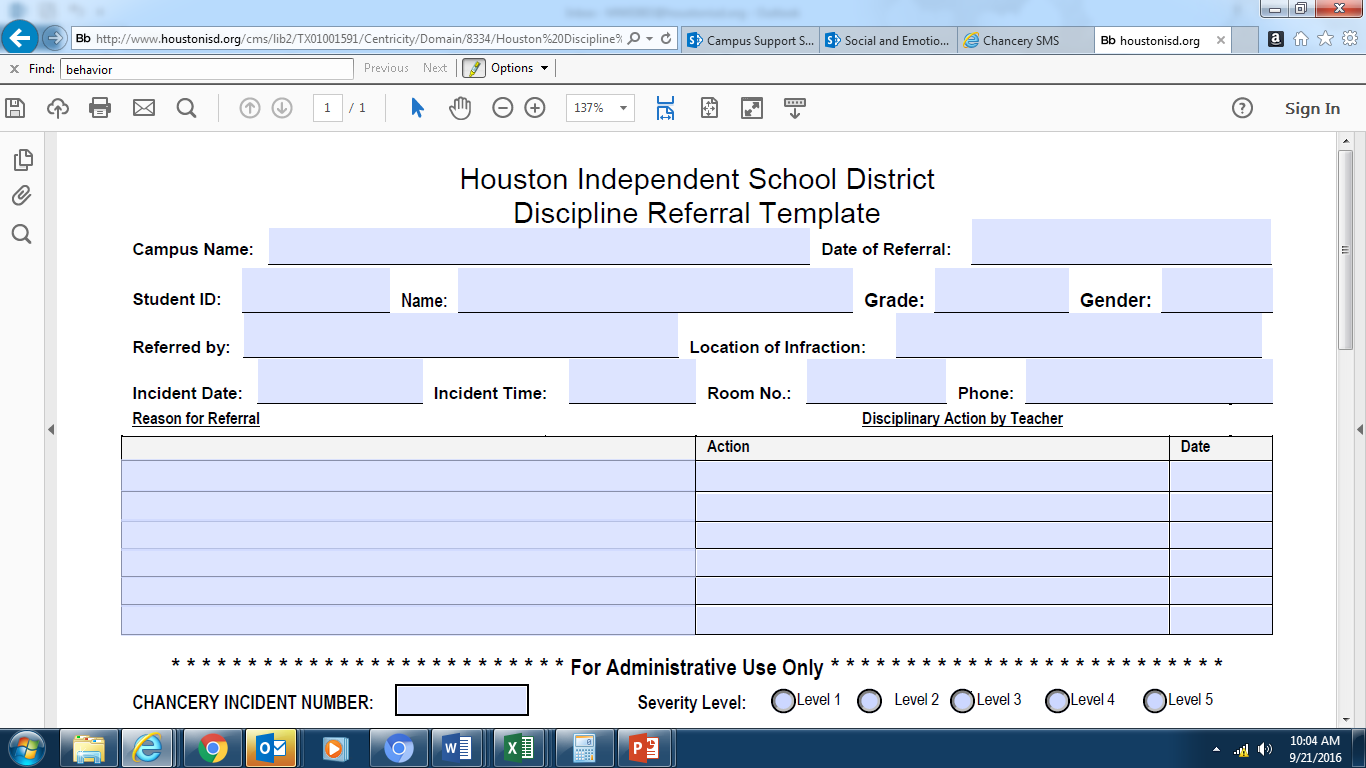 19
[Speaker Notes: Highlight difference between traditional office referral form and optional updated referral forms]
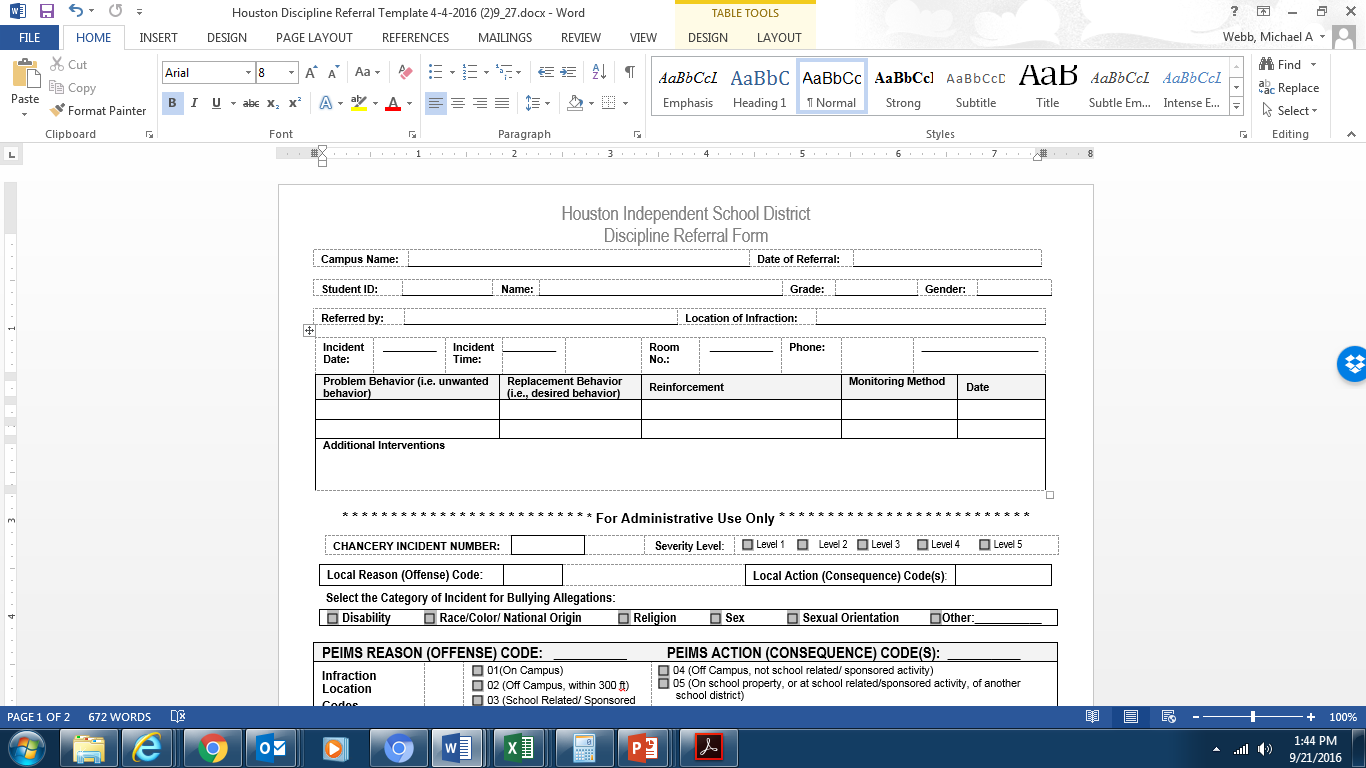 20
[Speaker Notes: Highlight difference between traditional office referral form and optional updated referral forms]
RESOURCES
21
[Speaker Notes: Show participants how to access resources (50 Alternatives to Suspension)]
Questions
22
Thank you
Date: 00/00/2014
Presenter:First and last name
Title